Thứ …. ngày …. tháng …..năm 2024
Tiếng Việt
Bài 8  - Tiết 3
Viết đoạn văn giới thiệu nhân vật trong phim hoạt hình
YÊU CẦU CẦN ĐẠT
YÊU CẦU CẦN ĐẠT
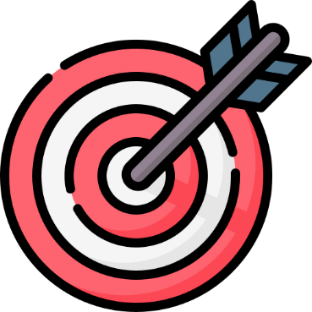 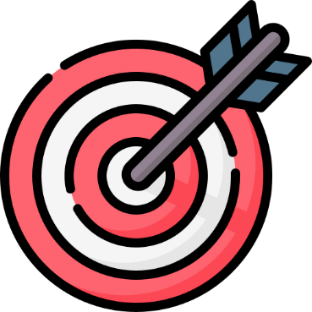 Viết được đoạn văn giới thiệu nhân vật trong phim hoạt hình.
Trao đổi được với bạn suy nghĩ, cảm xúc của em về ý nghĩa của những sản phẩm làm từ cỏ bàng đối với cuộc sống.
KHỞI ĐỘNG
Nhìn hình - đoán chữ
Nhìn hình - đoán chữ
Luật chơi: 
Các bạn lần lượt xem một số 
hình ảnh và đoán xem hình ảnh đó thuộc bộ phim hoạt hình nào?
Đội nào đoán đúng nhiều hơn là đội chiến thắng.
Topic No.2
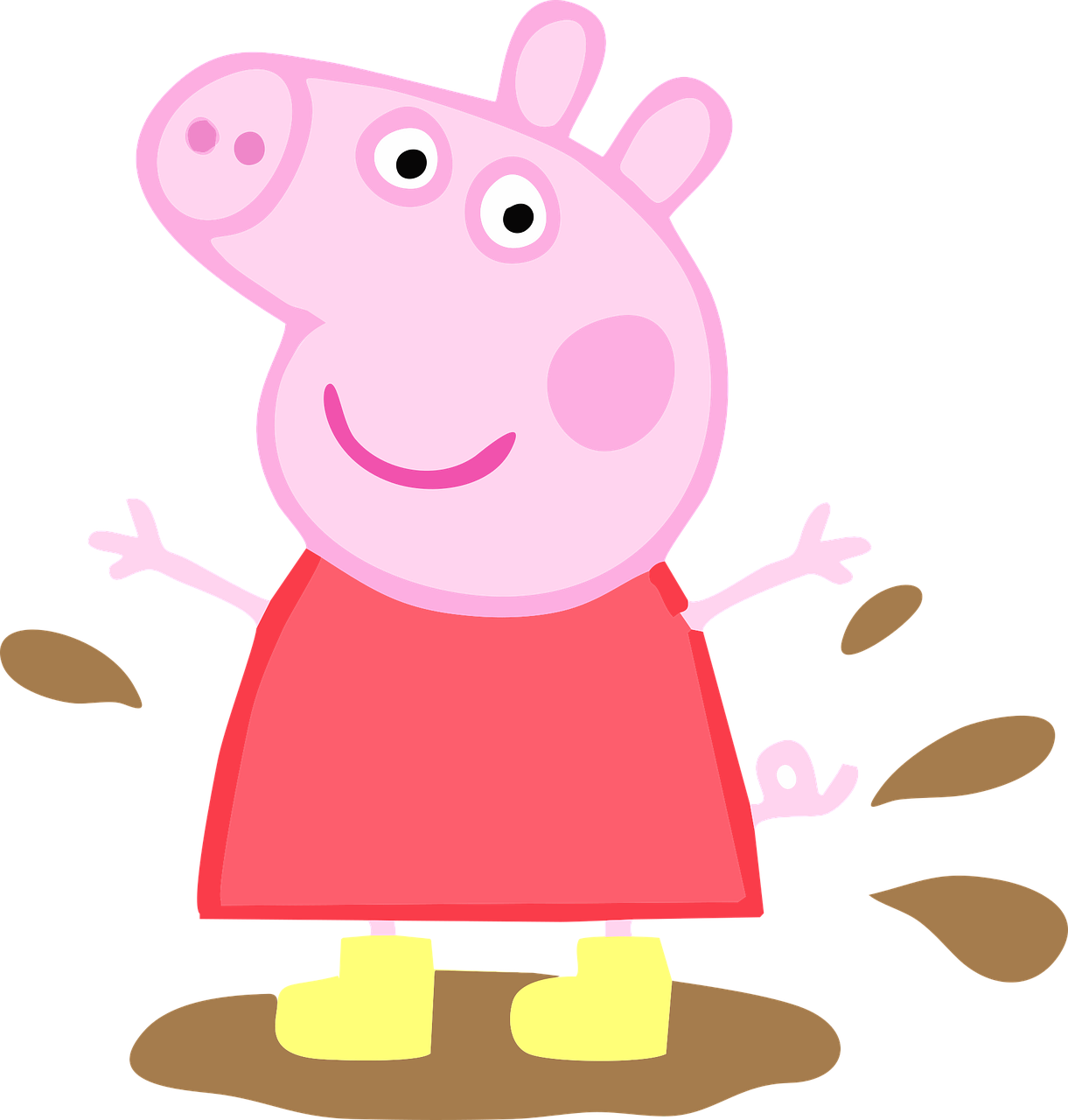 Heo Peppa
Topic No.2
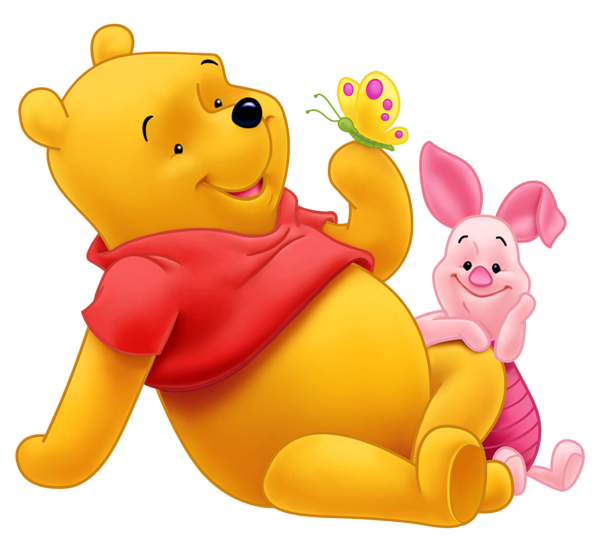 Gấu Pooh
Topic No.2
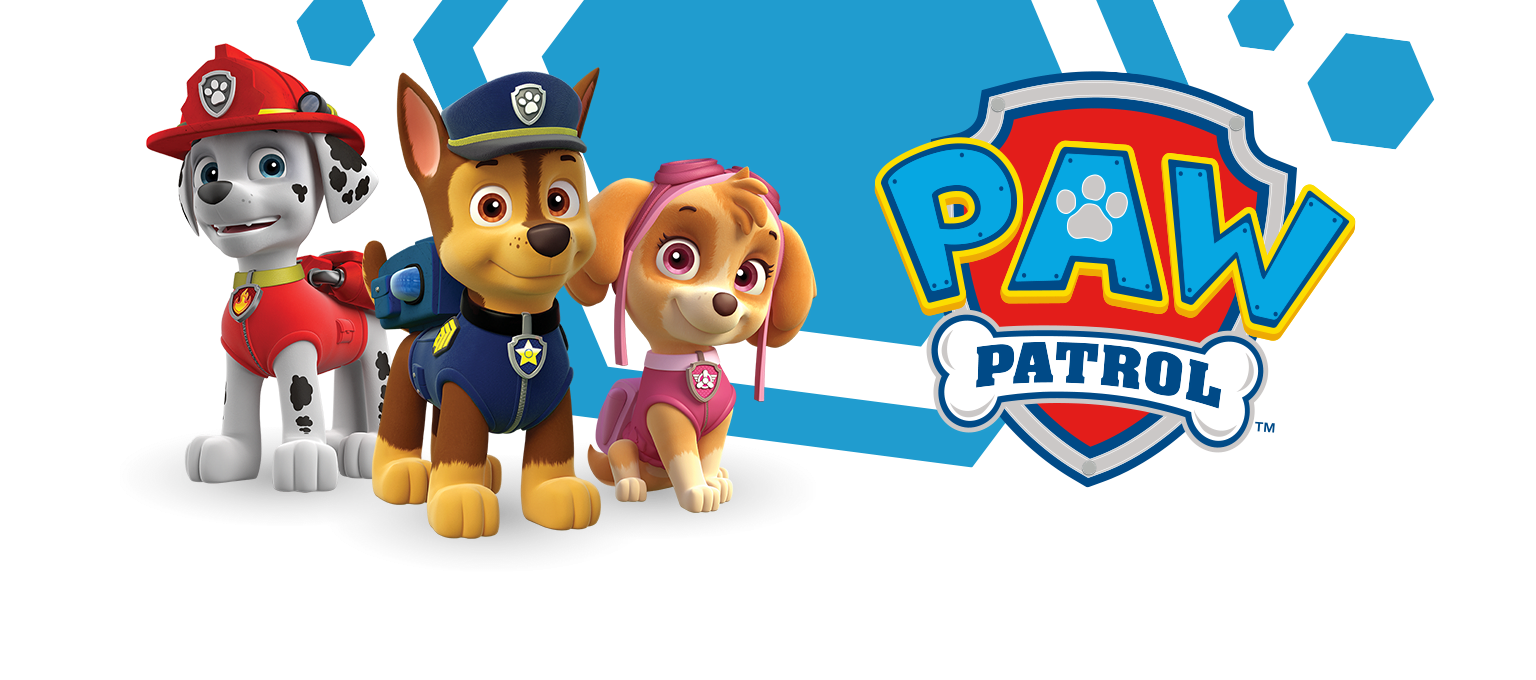 Đội Chó Cứu Hộ
Topic No.2
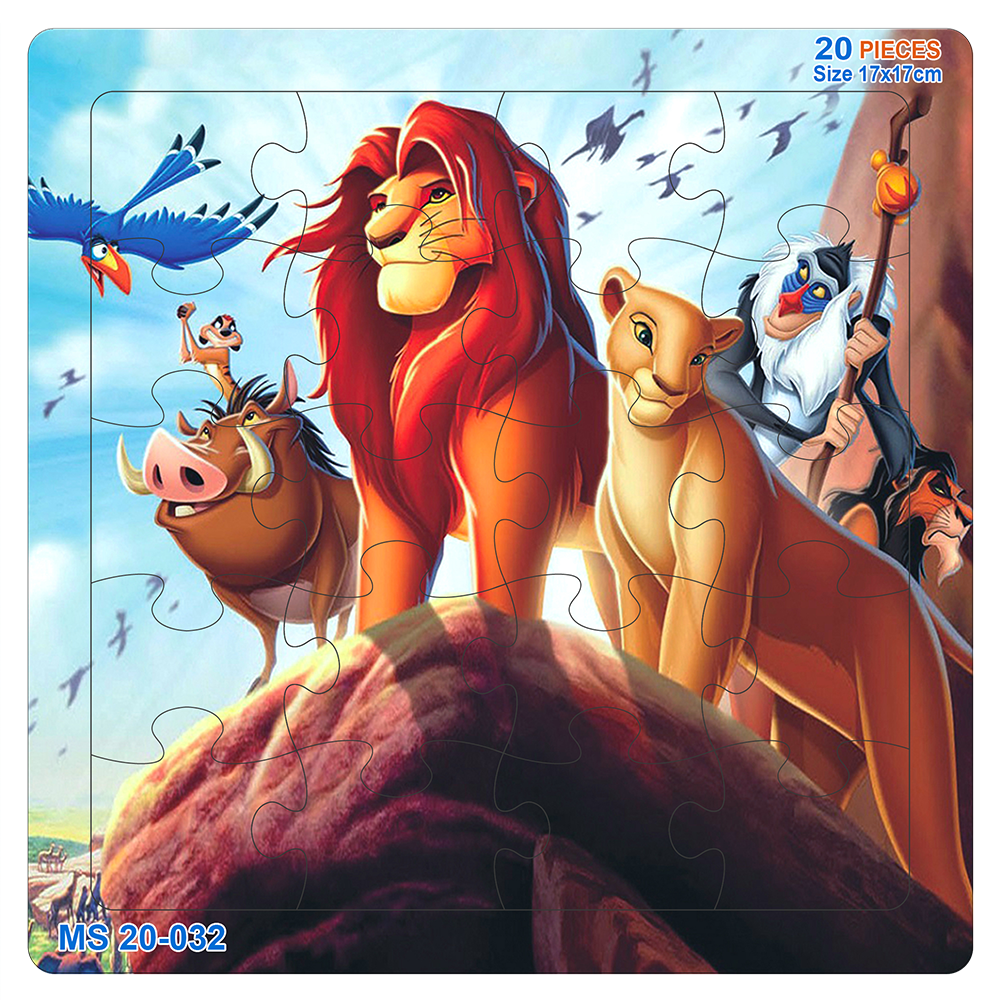 Vua sư tử - The Lion King
Topic No.2
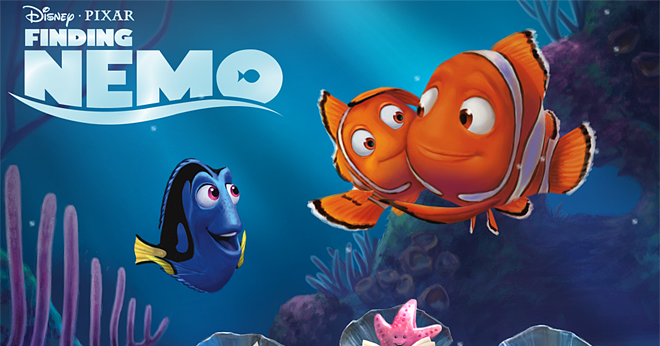 Đi tìm Nemo
Topic No.2
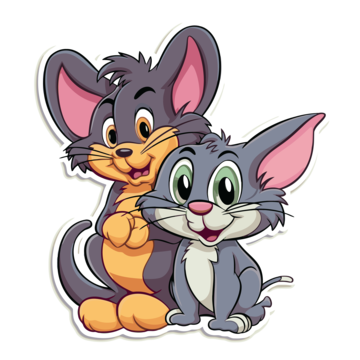 Tom and Jerry
add a
section
header
Khám phá
Đề bài
Đề bài
Viết đoạn văn giới thiệu nhân vật em thích trong một bộ phim hoạt hình đã xem.
1. Viết đoạn văn dựa vào bài tập 2 trang 139.
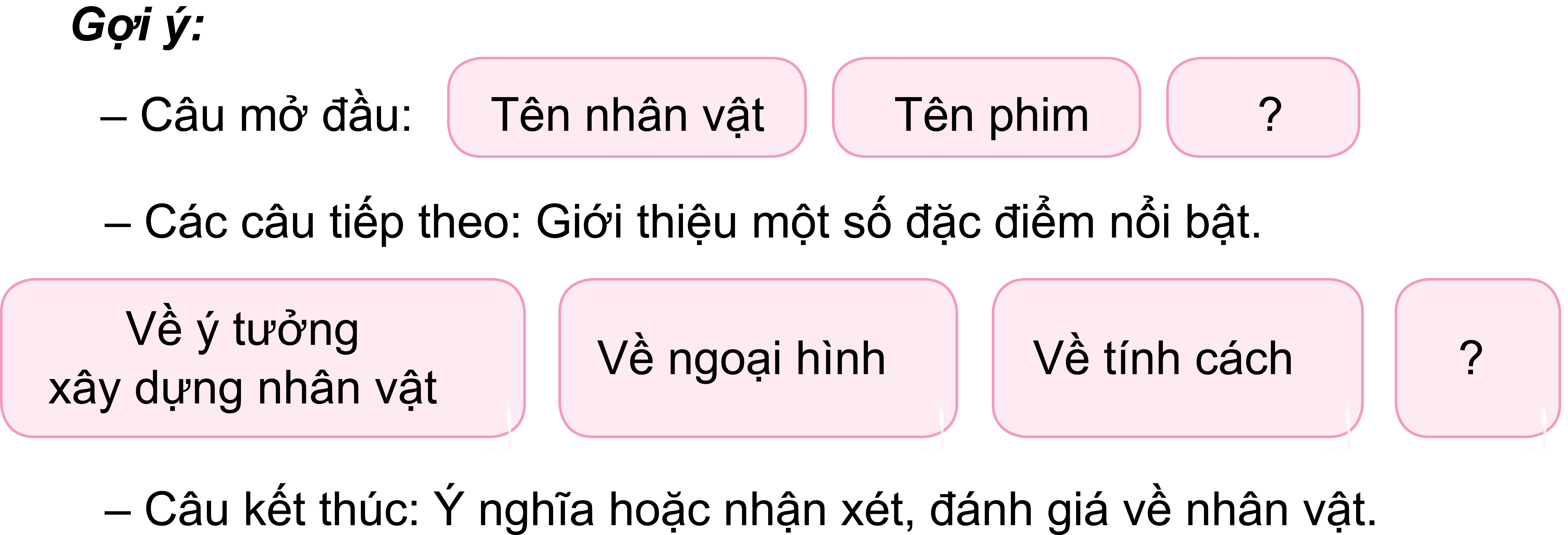 THỰC HÀNH 
VIẾT ĐOẠN VĂN
[Speaker Notes: GV cho HS viết đoạn văn vào VBT]
Xem bộ phim hoạt hình Doraemon, em rất thích nhân vật chú mèo máy Doraemon. Chú có vẻ ngoài đáng yêu và mũm mĩm vô cùng với cái đầu, đôi tay và bàn chân tròn xoe. Chú có một trái tim tốt bụng, luôn quan tâm giúp đỡ bạn bè của mình, đặc biệt là cậu bé Nobita. Tuy là mèo máy, nhưng chú vẫn có đầy đủ tính cách, cảm xúc như con người, với nỗi sợ chuột, thích ăn bánh rán. Điều mà em thích nhất, là chiếc túi thần kì với biết bao bảo bối đến từ thế giới tương lai của Doraemon. Biết bao điều tưởng chừng chỉ là tưởng tượng, thì các bảo bối đều có thể thực hiện được. Doraemon luôn đem đến tiếng cười và niềm vui cho em mỗi lần xuất hiện cho bộ phim, nên em yêu thích nhân vật này lắm.
2. Chia sẻ và nhận xét đoạn văn trong nhóm.
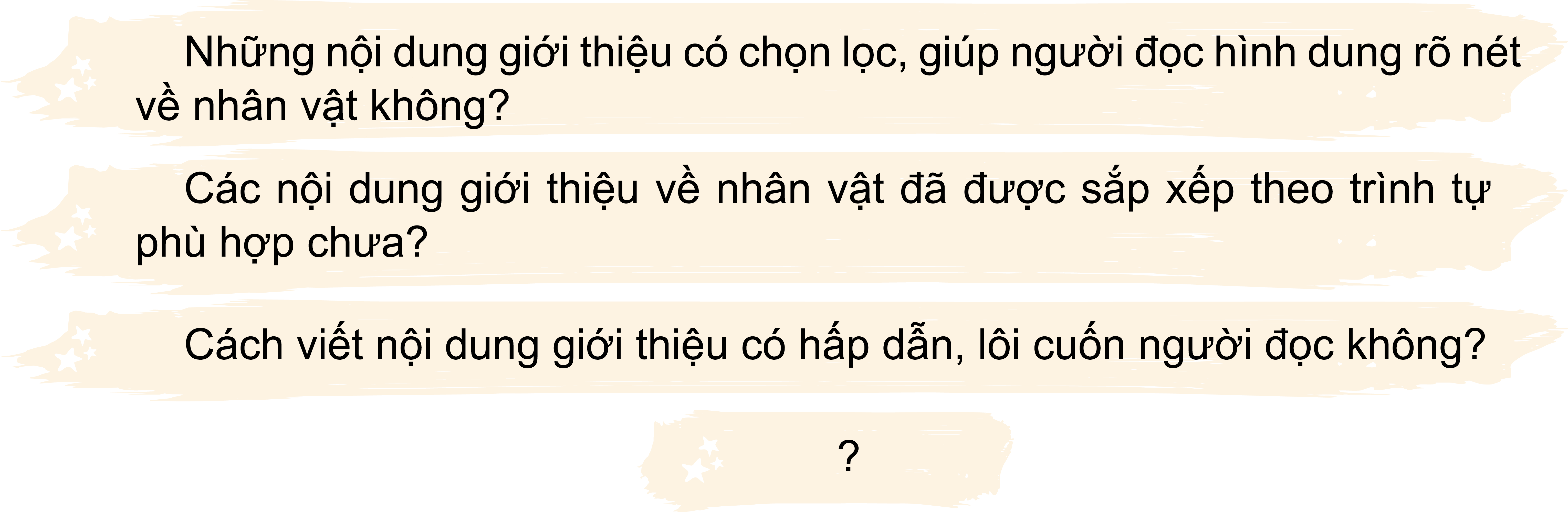 Add a Heading
Trình bày trước lớp
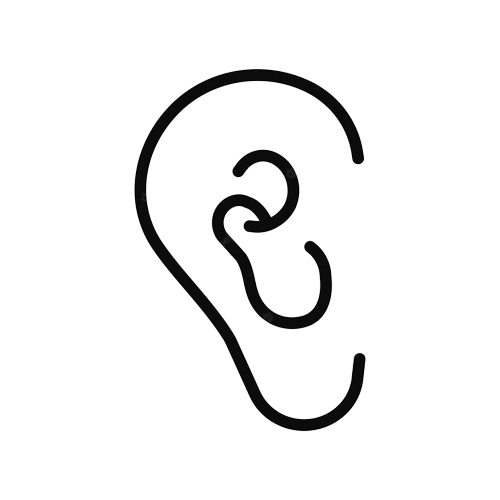 Tai nghe
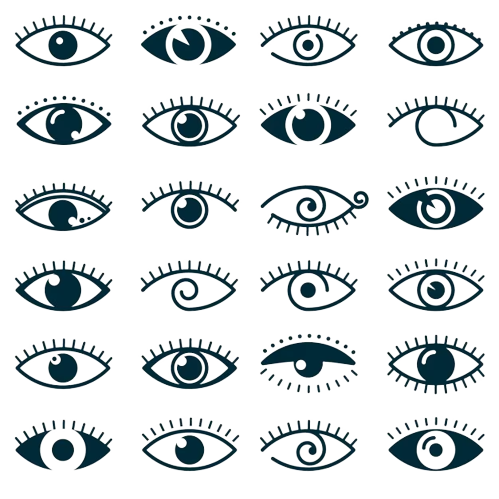 Mắt dõi
3. Dựa vào bài tập 2, chỉnh sửa để hoàn thiện đoạn văn.
Gợi ý:
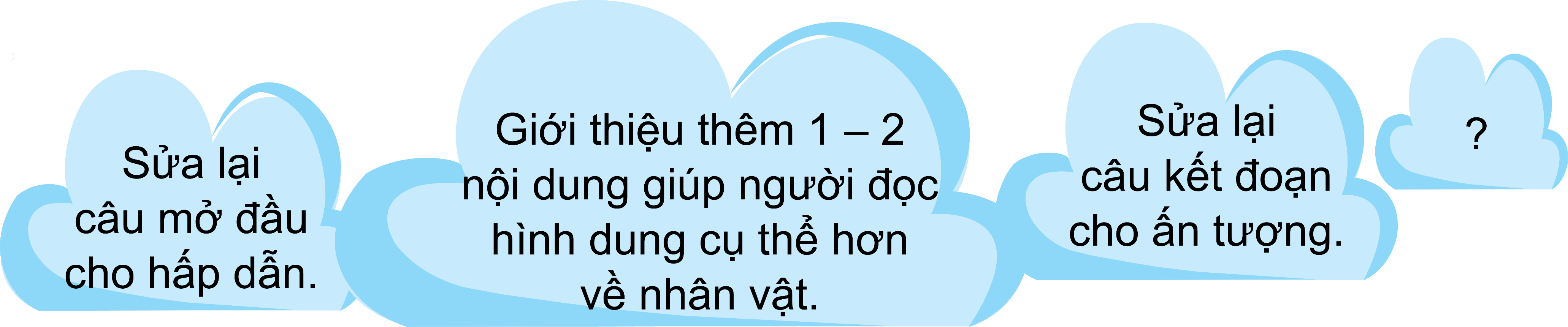 Bình chọn đoạn văn em thích.
VẬN DỤNG
Cùng bạn trao đổi: Bài đọc “Từ những cánh đồng xanh” gợi cho em suy nghĩ, cảm xúc gì về ý nghĩa của những sản phẩm làm từ cỏ bàng đối với cuộc sống?
Ý nghĩa của những sản phẩm làm từ cỏ bàng đối với cuộc sống
+ Đem lại sự no ấm cho người nông dân.
+ Tạo ra những sản phẩm thân thiện với môi trường.
+ Tự hào về một trong những sản phẩm vươn tầm quốc tế của Việt Nam.
Dặn dò
GV ghi vào đây
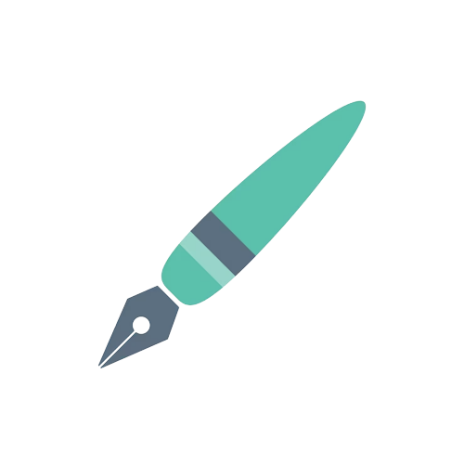 GV ghi vào đây
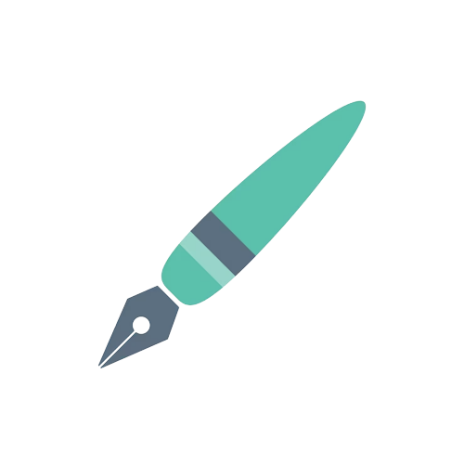 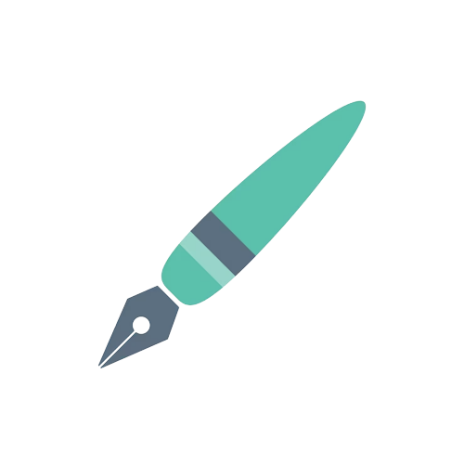 GV ghi vào đây
GV ghi vào đây
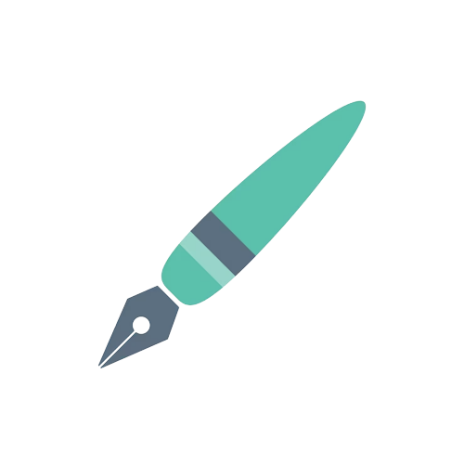 Tạm biệt
và
hẹn gặp lại